Who needsInteractive Data Comics?
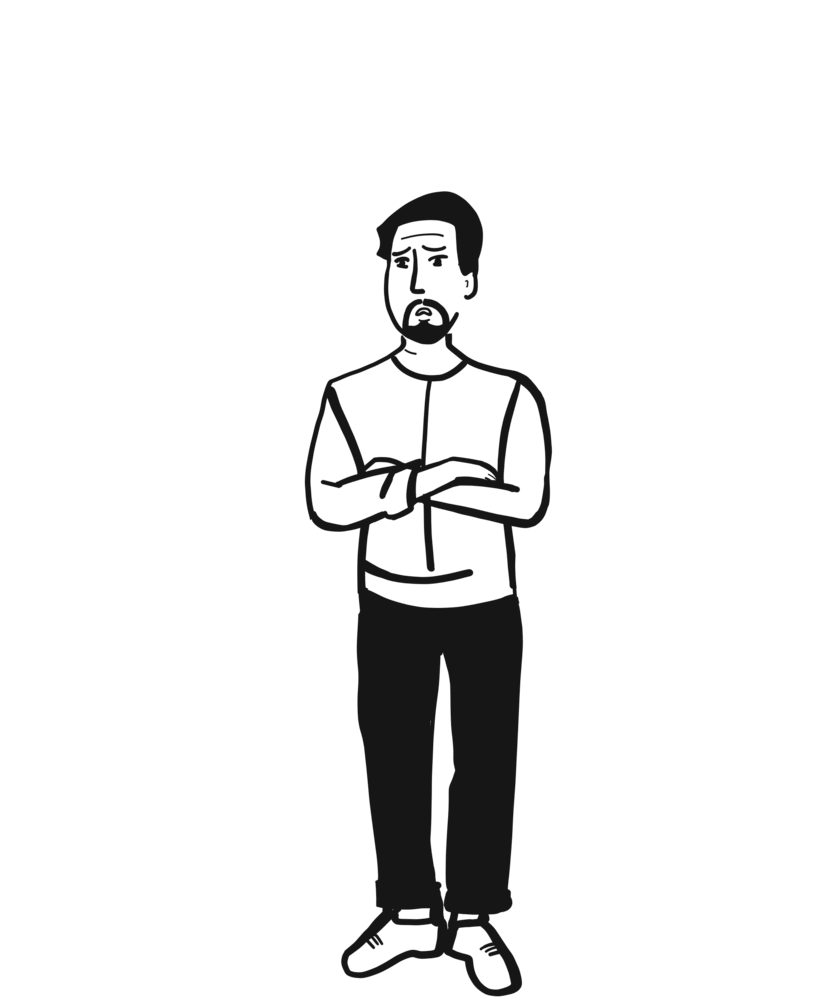 I have a complex product catalog. I want clients to easily pick the right one for them. I wish I could give them a wizard to help pick the right one
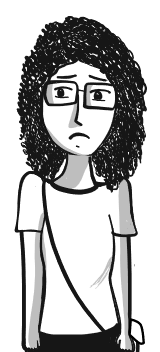 I present at a monthly review, explaining our performance. There are so many questions! I’d like to jump directly to the answer when someone asks – but there are so many slides!
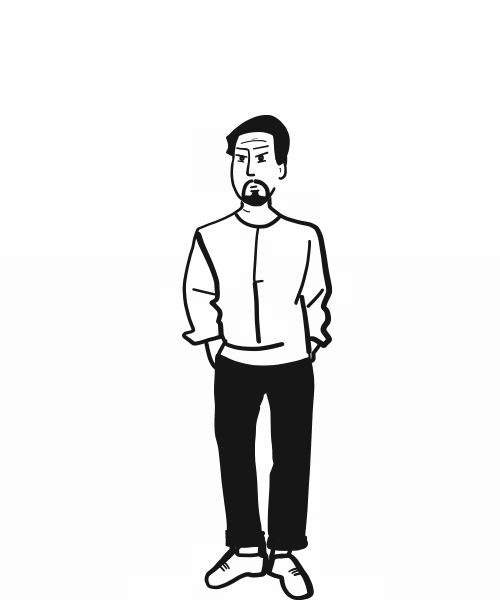 I have a problem-solving playbook for our team. I wish I could condense it into an interactive one where they pick their problem and directly solve it
interactive data comics can help them.
What’re they? Read on in slideshow mode!
Where should I sell these Diapers?
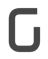 Data Comic Workshop
11th Jan, 2020
“Wah wah!”
— Logue
Comics
Edition #1
“Such mystery, much wow!”
— New York Limes
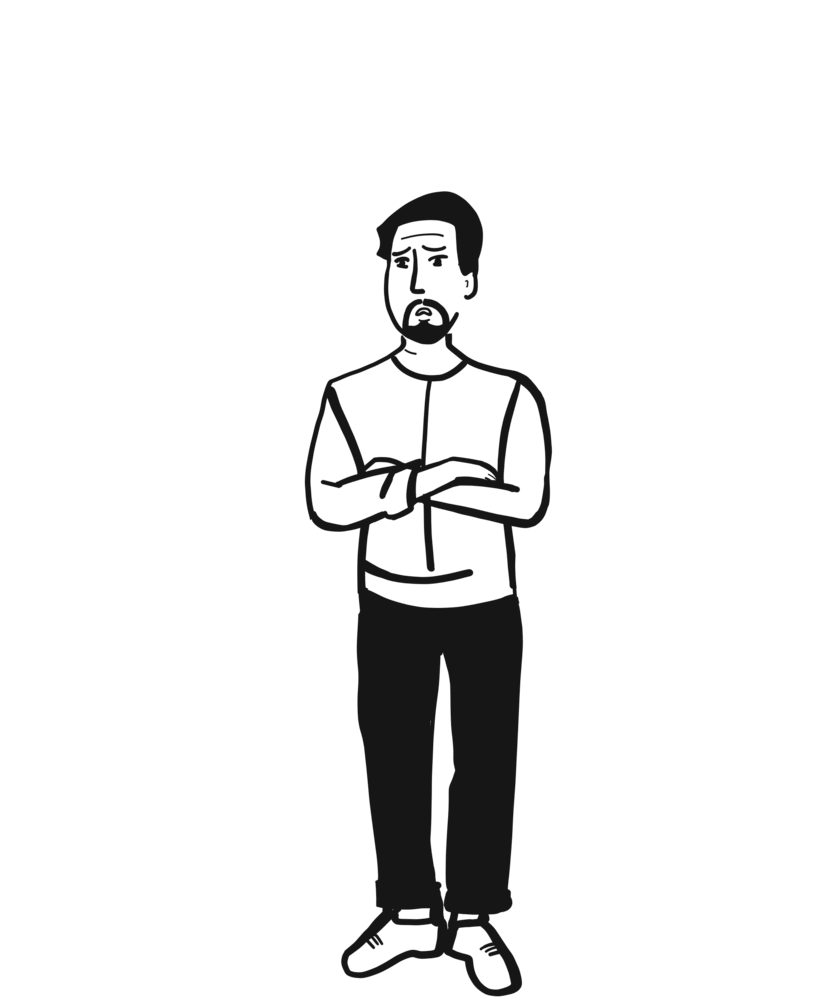 Based on US Census 2018 data 
Source: https://www.census.gov/
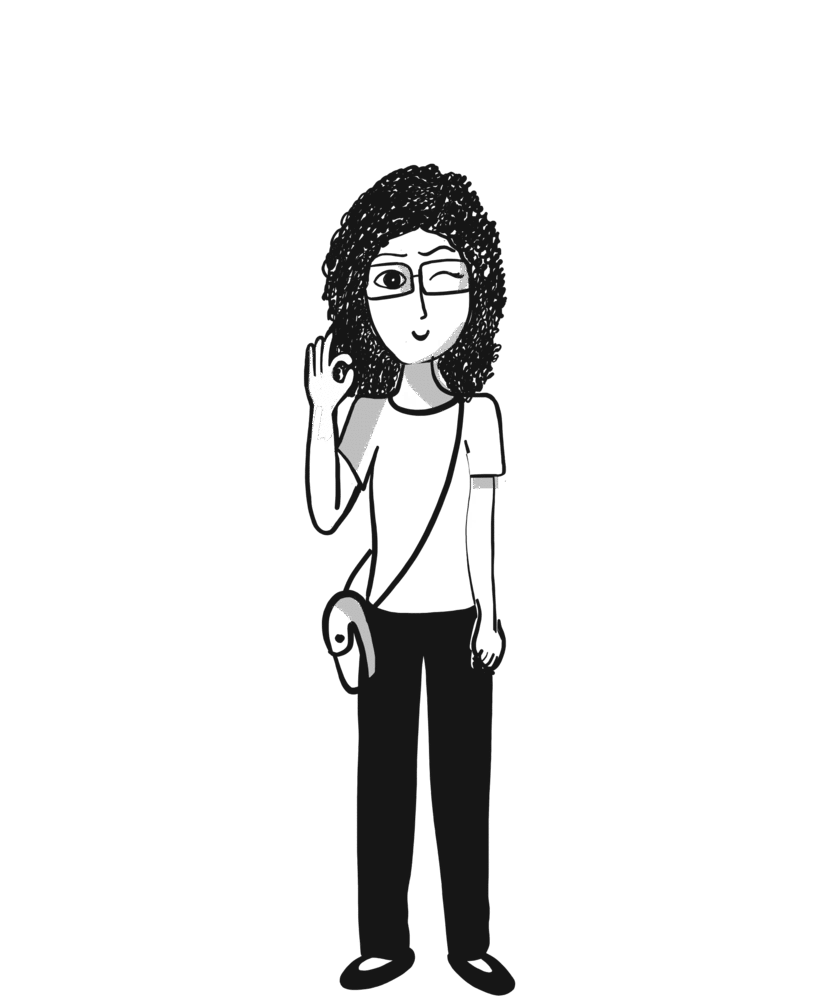 Will Joe find an answer?
Will Jessie’s data Save the day?
10/10
“Throw away those spreadsheets, comics are here!”
— Scott McCloud
S Anand
Rasagy Sharma
(Gramener)
Find out in this interactive data comic!
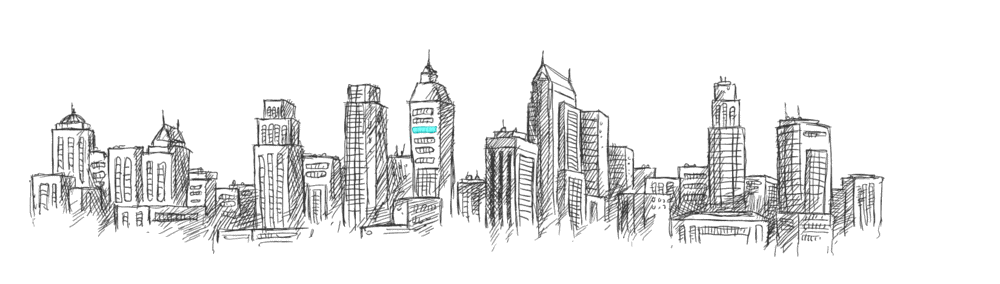 In a country not too far away, 
a meeting is held at Acme Corp, 
a 10-year-old diaper manufacturer.
Joe, the CEO, wants to enter the US market.
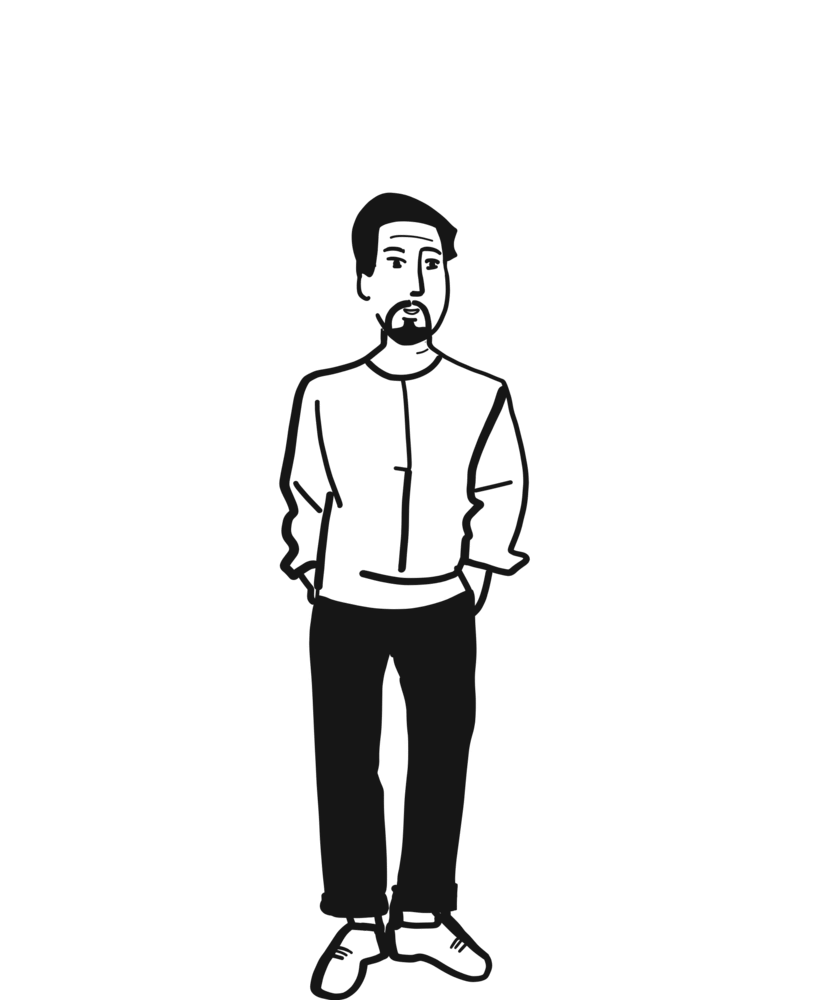 No other diaper absorbs as much as ours! 
We’re the best in China, now I want us to be the best in USA!
Jessie, the marketing manager, is planning the launch.
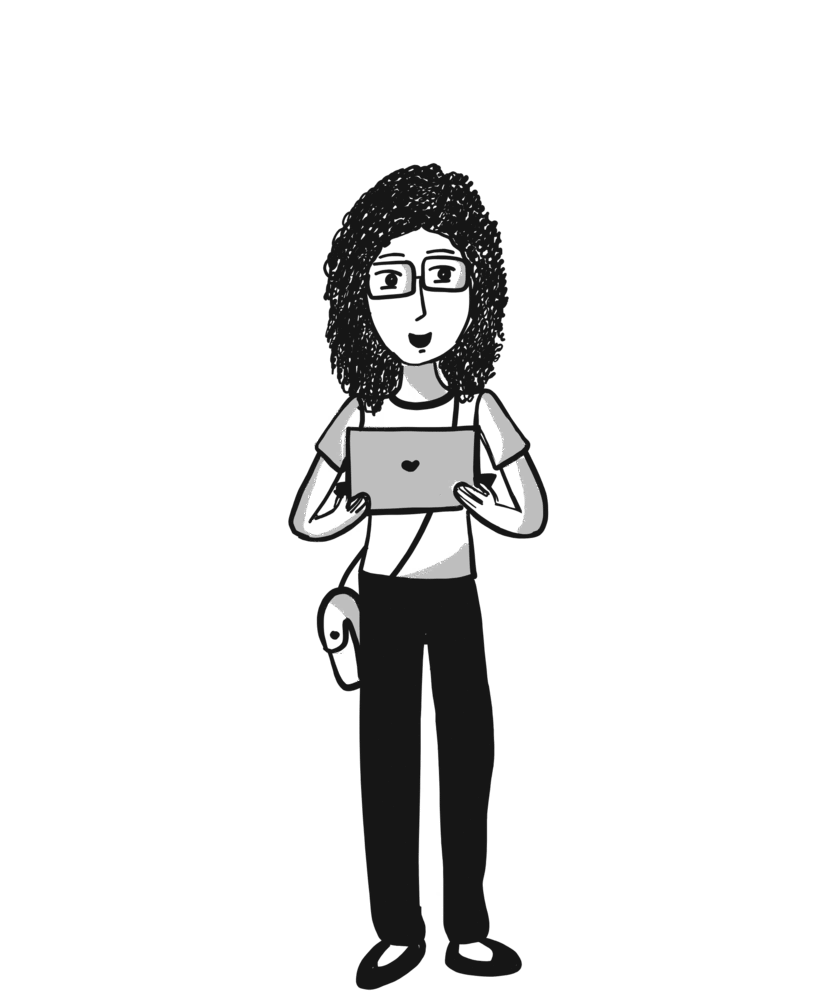 With our limited budget, we should launch at one state first. But which one?
Which state
will they pick? Let’s find out!
Where should I sell these diapers? (Interactive Data Comic by Gramener)
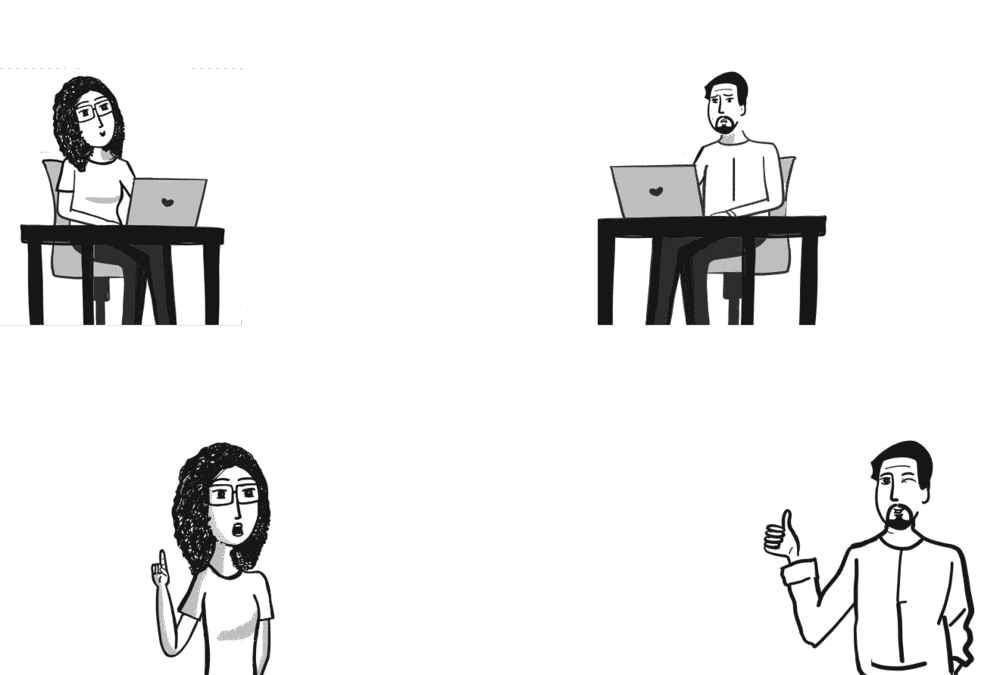 We’ll need to spend more. Let’s figure out our target market instead.
Why don’t we go after the biggest state? California!
Our diapers hold more fluid. 
Single parents with long commutes are the ideal target.
I prefer affluent parents, if possible.
Where should I sell these diapers? (Interactive Data Comic by Gramener)
The US is divided into Northeast, South, Midwest, and West.
The South and Midwest are fairly conservative.
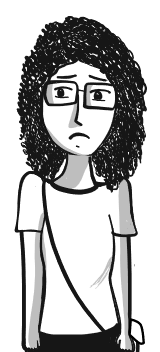 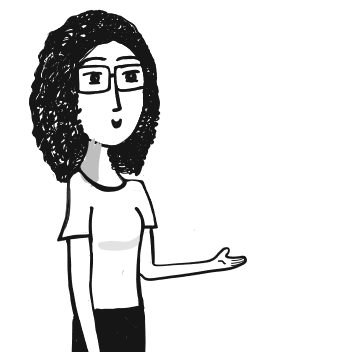 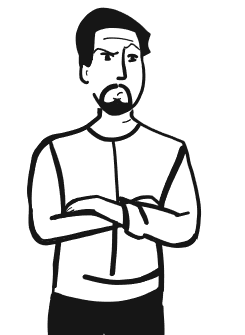 So you think they’ll have fewer single parents?
Which region has the most single parents?
What do YOU think?
Midwest
West
South
Northeast
(Click on your answer!)
Where should I sell these diapers? (Interactive Data Comic by Gramener)
I expected Northeast to have the most single parents.
You guessed:
NORTHEAST
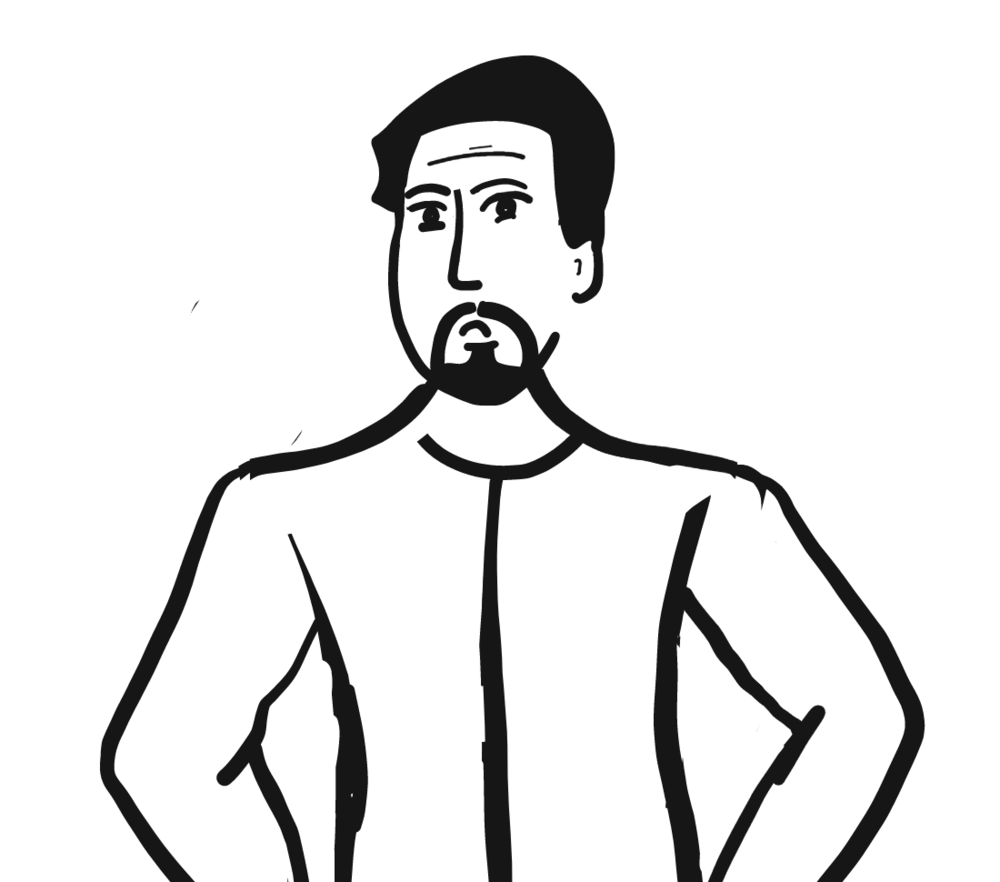 37%
single parents
WRONG!!
This is the second-lowest, actually.
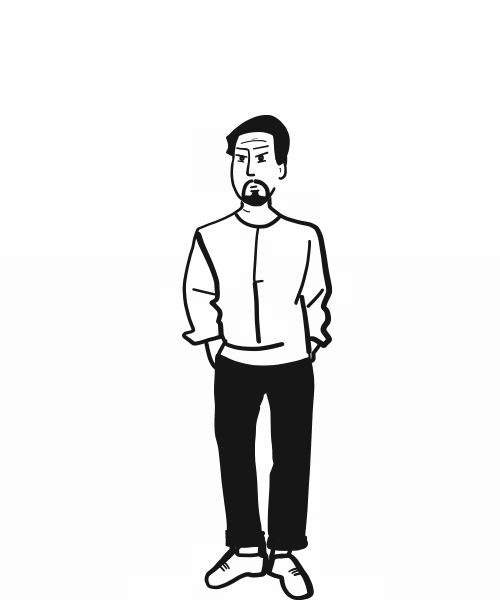 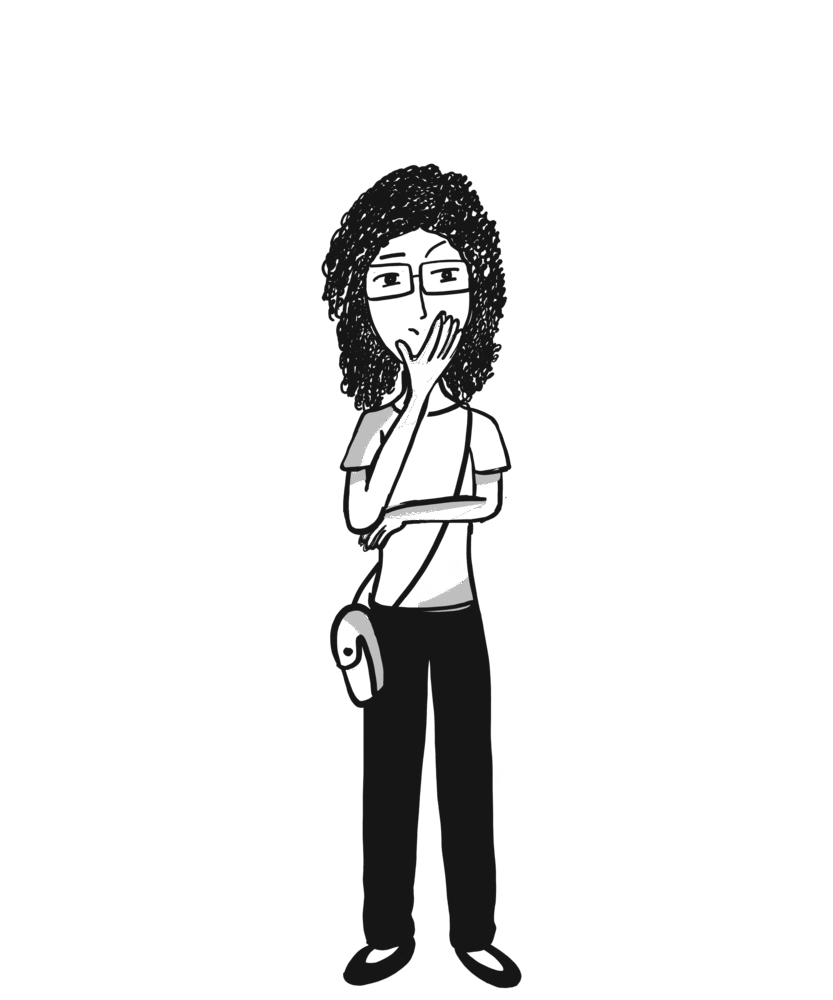 Rhode Island is high, though. 46%. Shall we launch there?
No. It’ll be tough to expand into the region. Let’s try again.
Try Again?
(Click to proceed!)
Show Answer
Where should I sell these diapers? (Interactive Data Comic by Gramener)
You guessed:
Midwest
That’s understandable. It’s conservative.
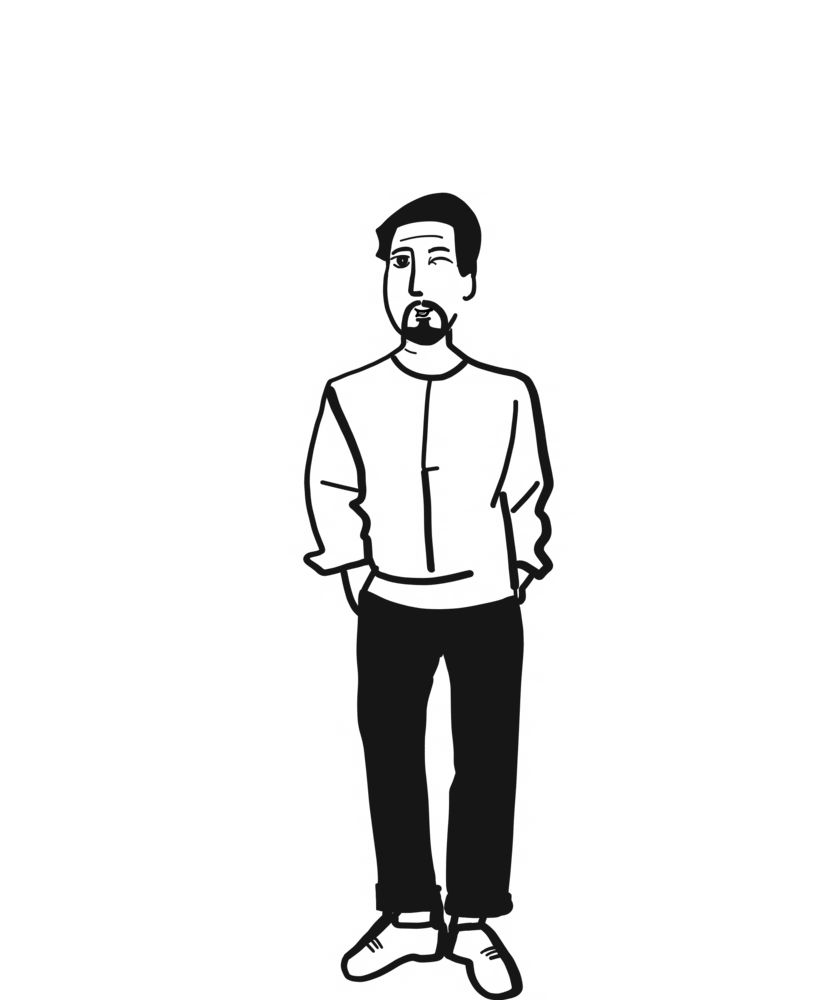 39%
single parents
WRONG!!
It’s higher than other regions, and still far from the highest.
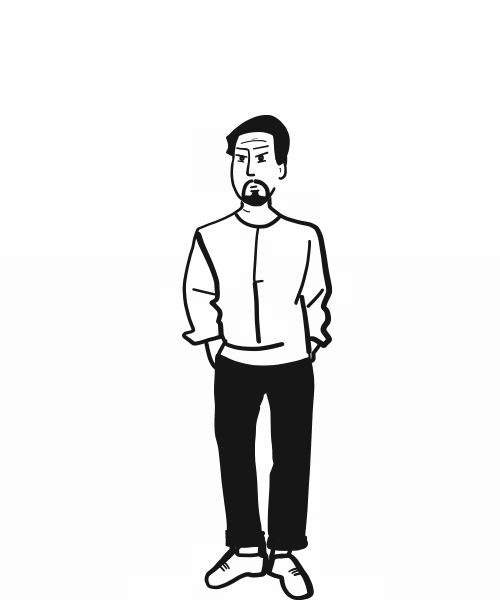 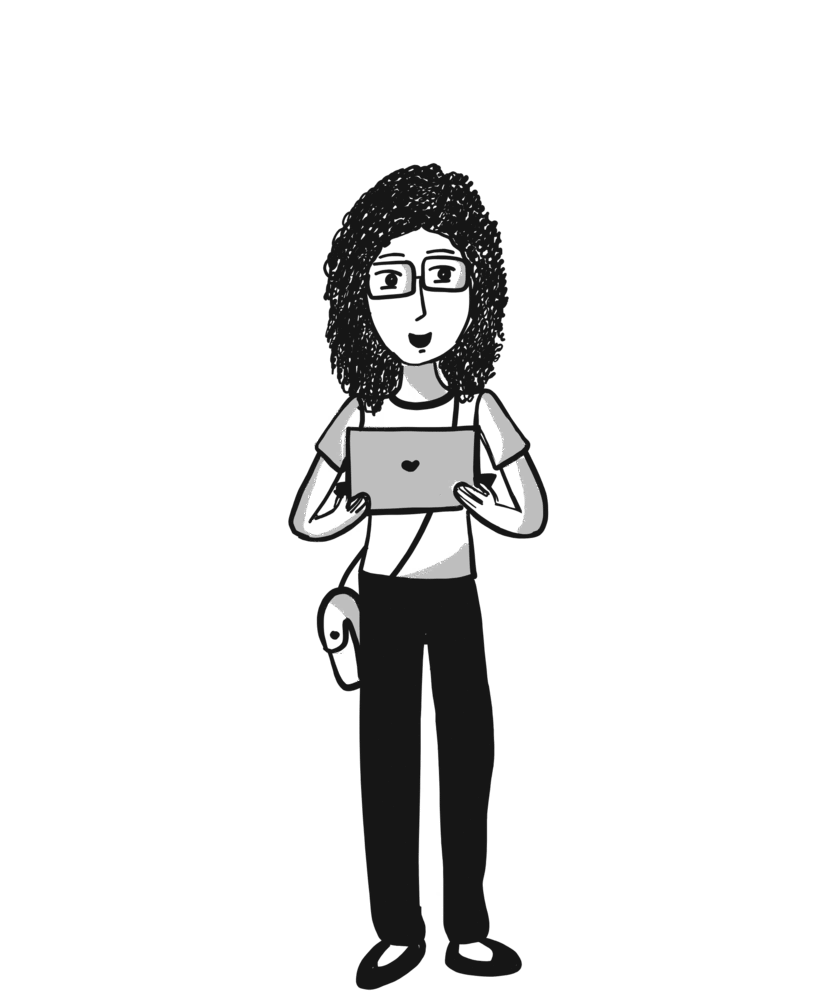 Ohio is high, though. 45%. Shall we launch there?
No. It’ll be tough to expand into the region. Let’s try again.
Try Again?
(Click to proceed!)
Show Answer
Where should I sell these diapers? (Interactive Data Comic by Gramener)
You guessed:
West
That’s strange. The west coast is fairly liberal.
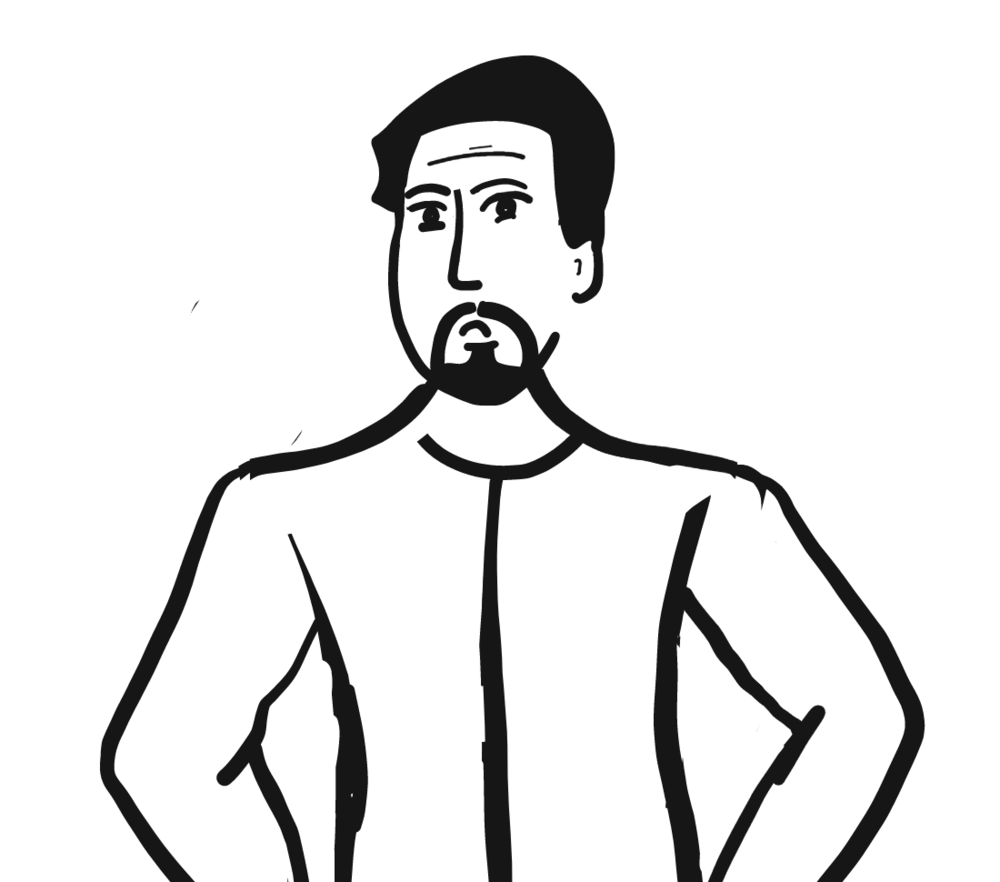 36%
single parents
WRONG!!
This has the lowest!
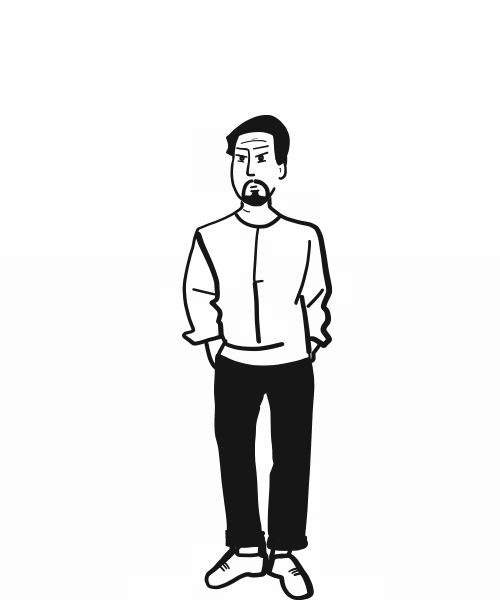 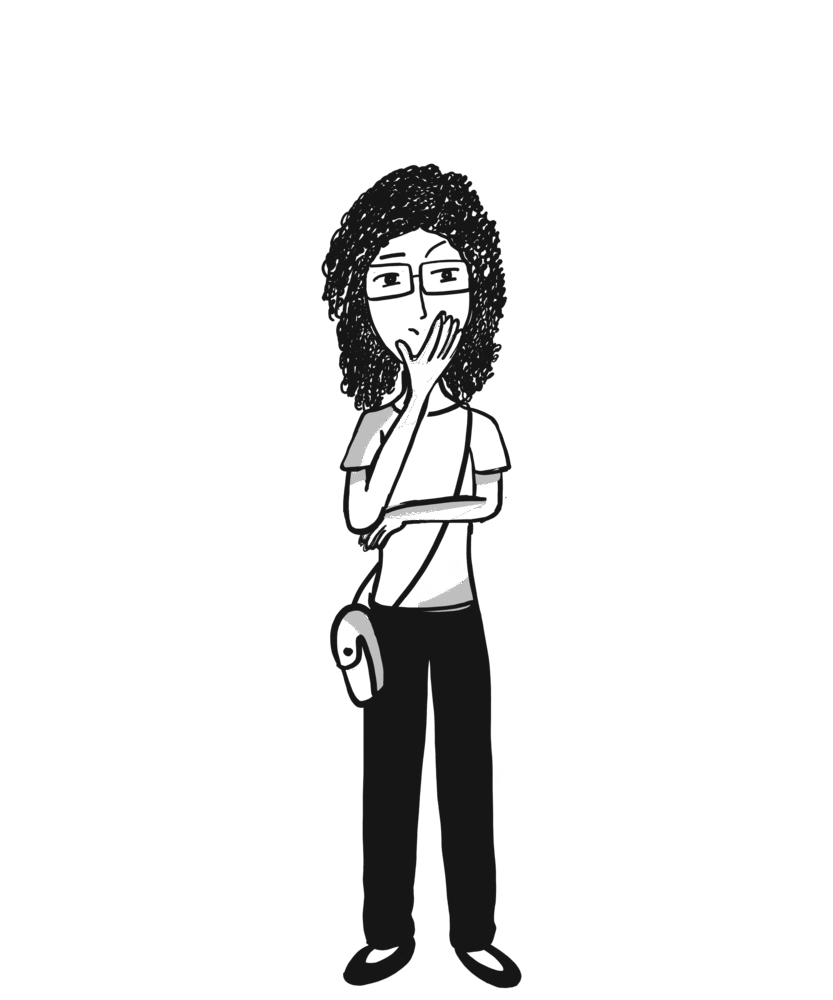 Judgemental, are we? Utah has the lowest single parent population.
Clearly not the region to expand into. 
Let’s try again.
Try Again?
(Click to proceed!)
Show Answer
Where should I sell these diapers? (Interactive Data Comic by Gramener)
This is the Highest!
You guessed:
SOUTH
The conservative South has the most single parents!
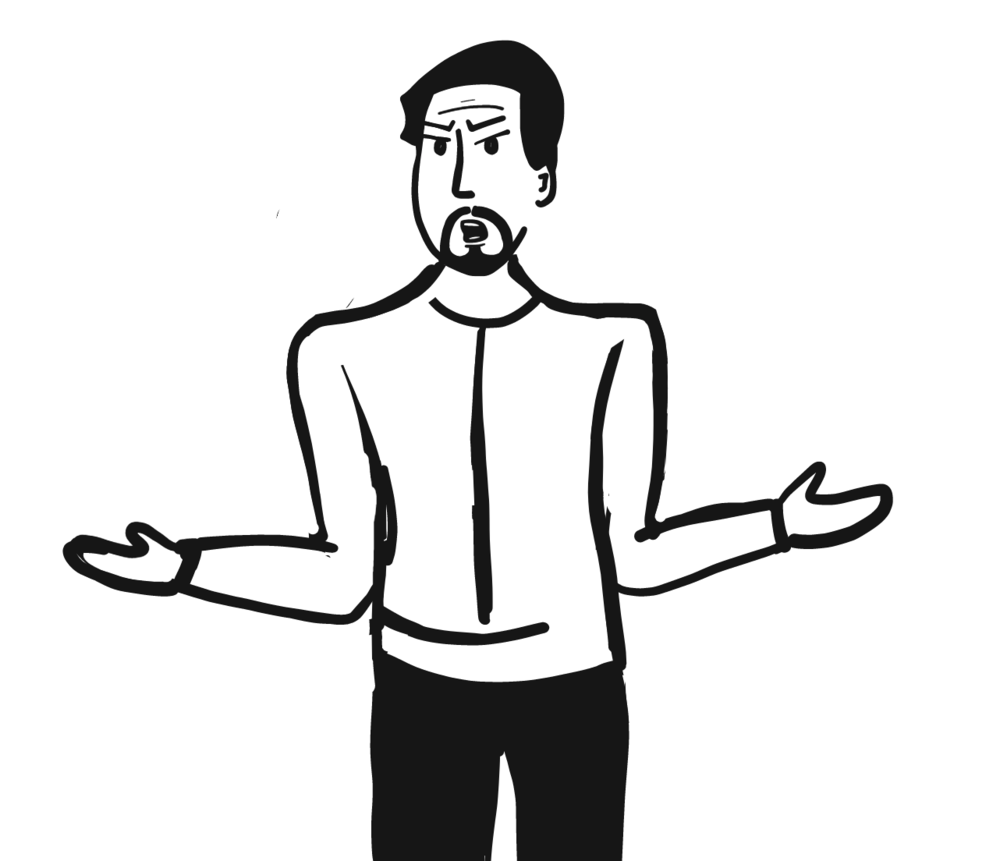 CORRECT!!
Let’s go with the South region!
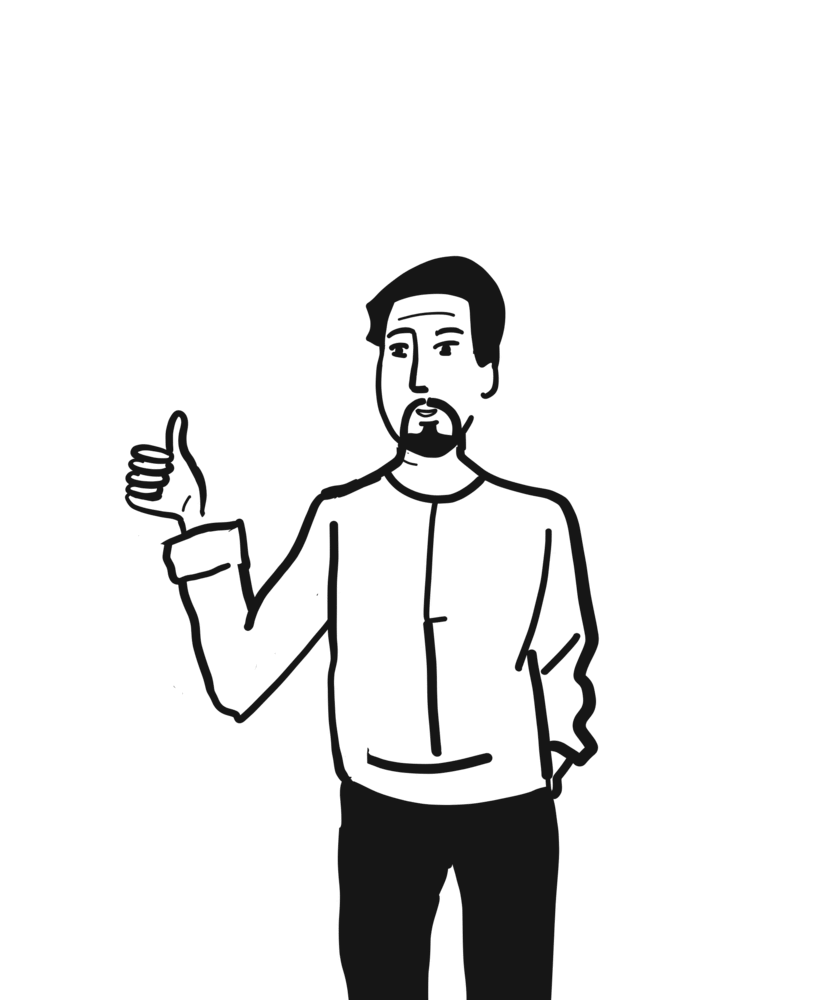 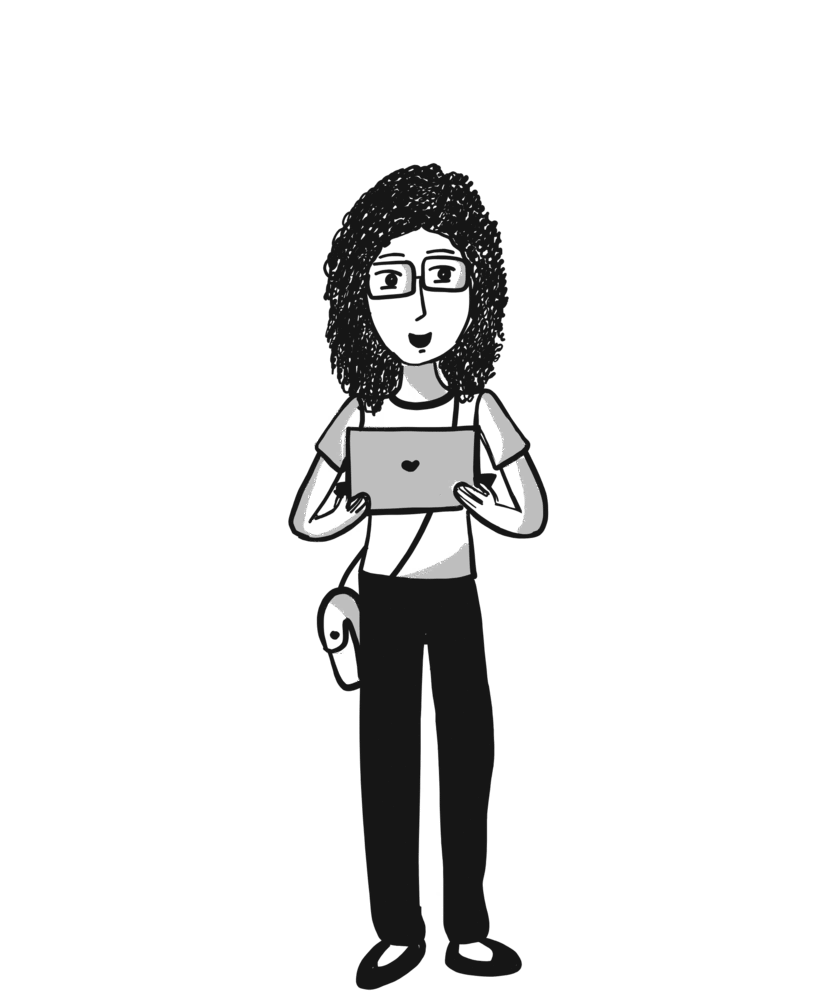 It’s much higher than any other region. Lousiana, more than half are single-parent children.
Over 3 million infants live with single parents in the South. More than the Midwest and 
West put together.
Where should I sell these diapers? (Interactive Data Comic by Gramener)
Joe & Jessie have decided on the South, The region with the most single parents. 
But which state in the South?
DC, Maryland & Delaware are pretty packed. I’d pick one of those.
Long commutes are a great test case for our diapers, Jessie.
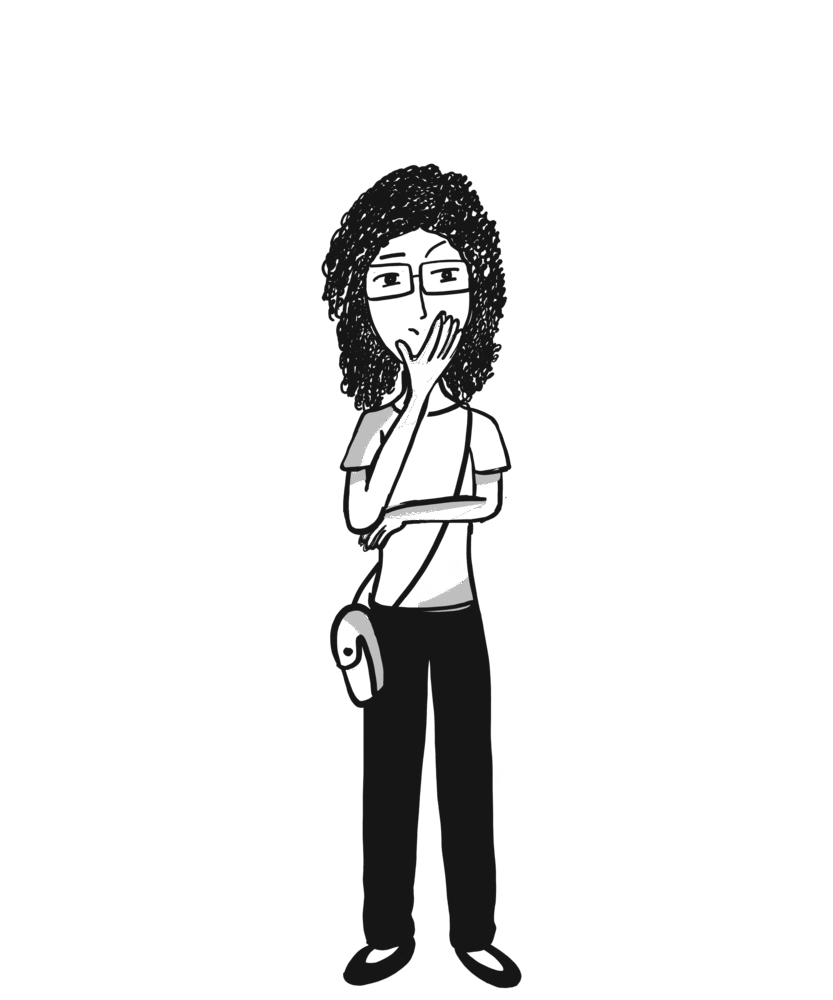 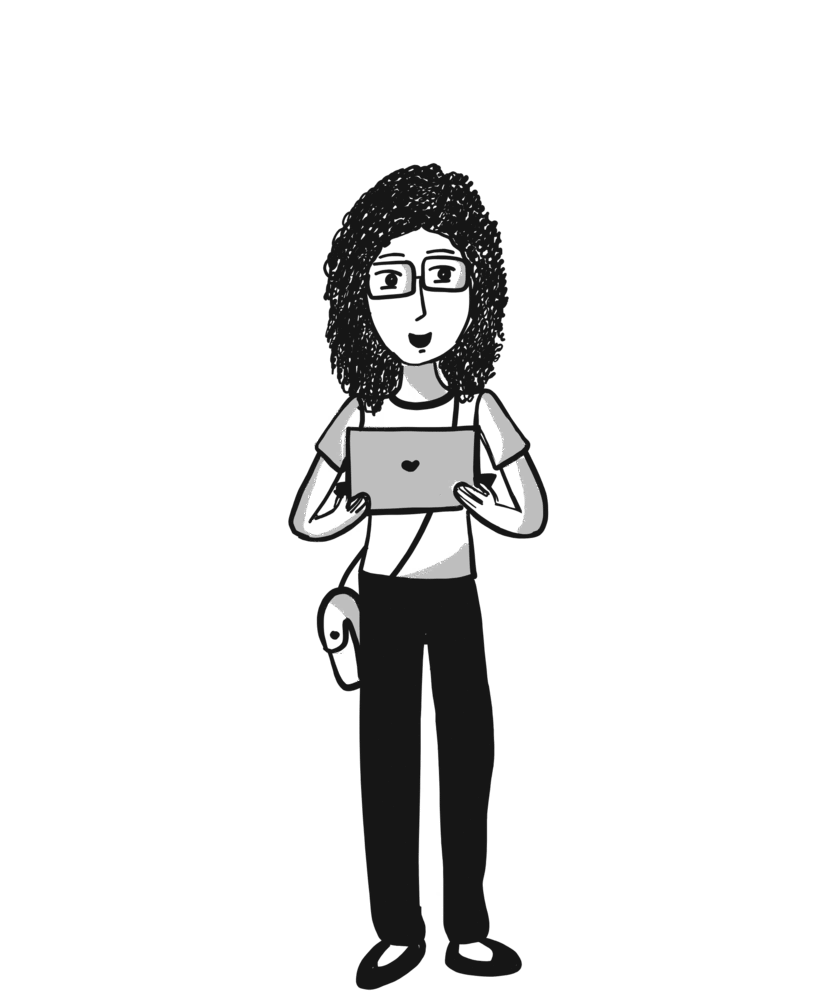 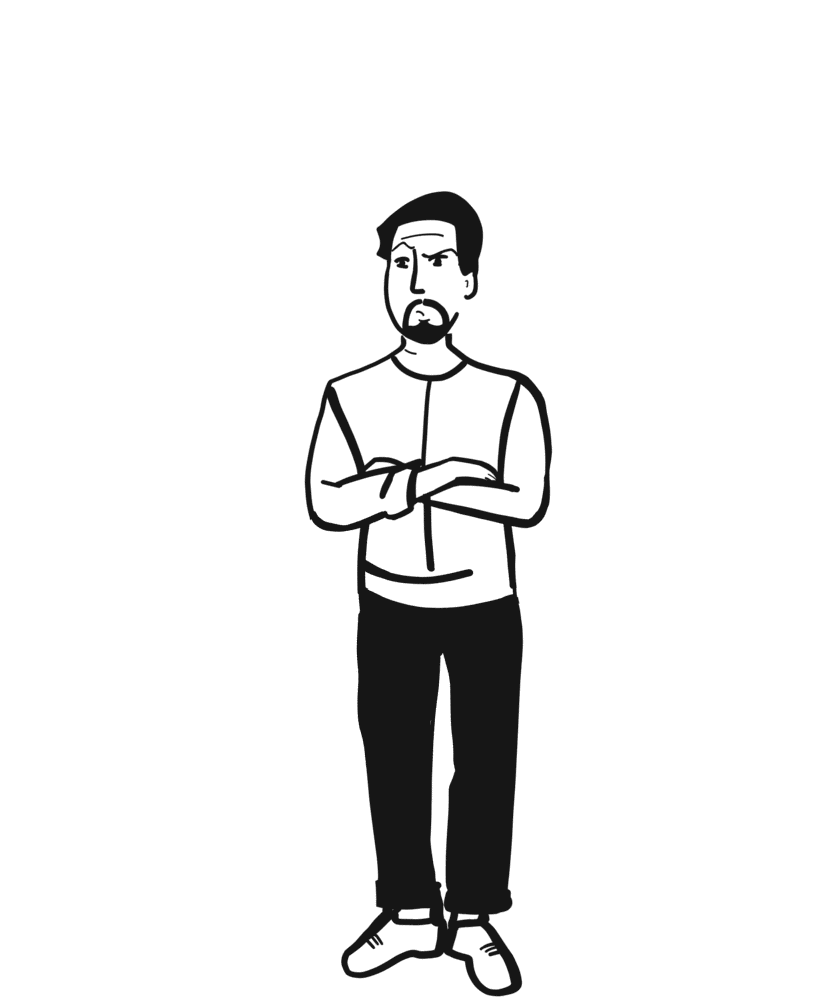 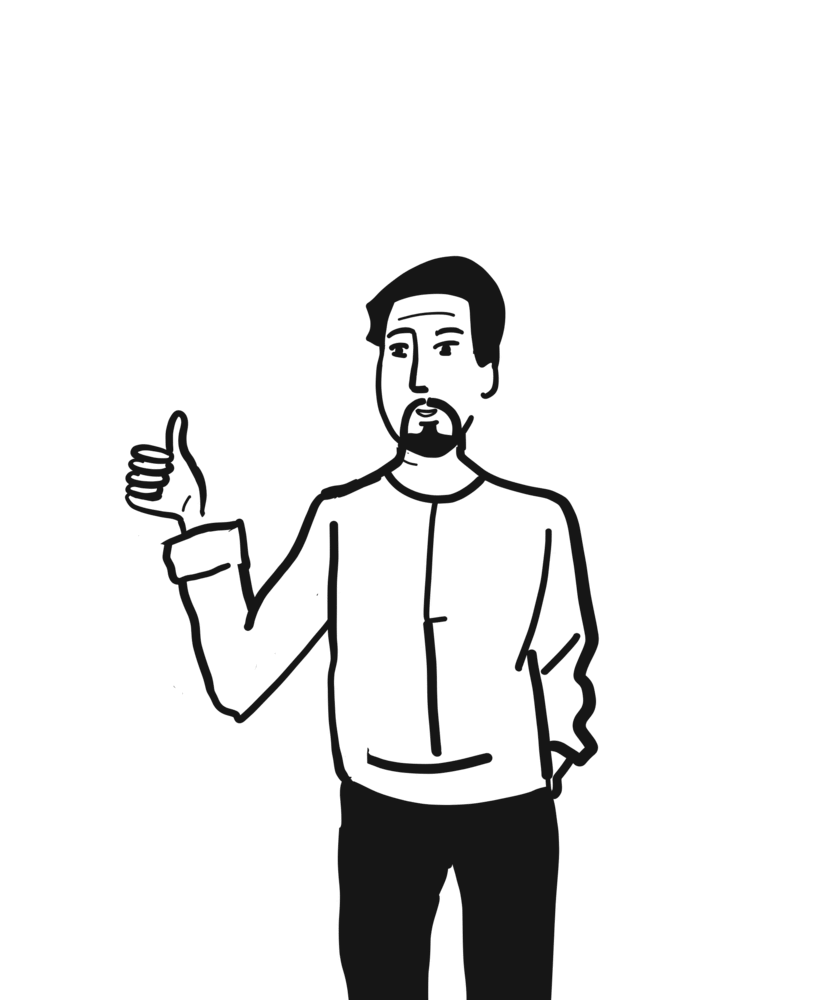 But Florida has the most people in the South.
Single parents on hour-long commutes. Makes sense.
What do YOU think?
Florida
Maryland
Delaware
DC
(Click on your answer!)
Where should I sell these diapers? (Interactive Data Comic by Gramener)
DC: 4.3%
US: 4.2%
You guessed:
DC
Only 4.3% of DC has hour-long commutes.
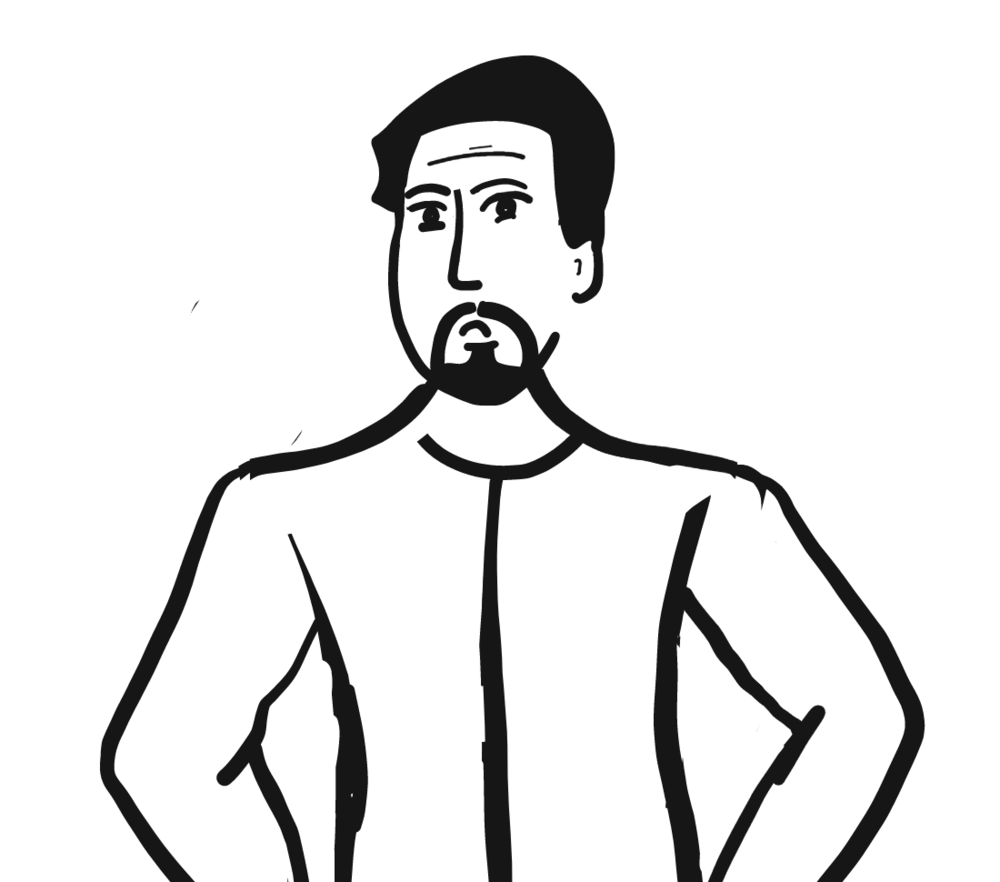 WRONG!!
Just 75,000 people commute for over 1 hour
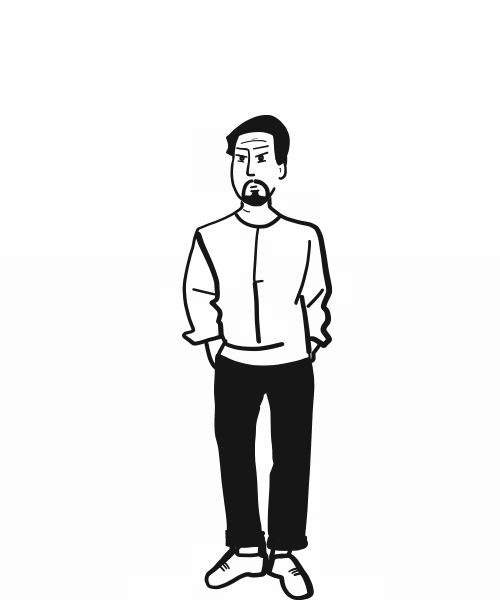 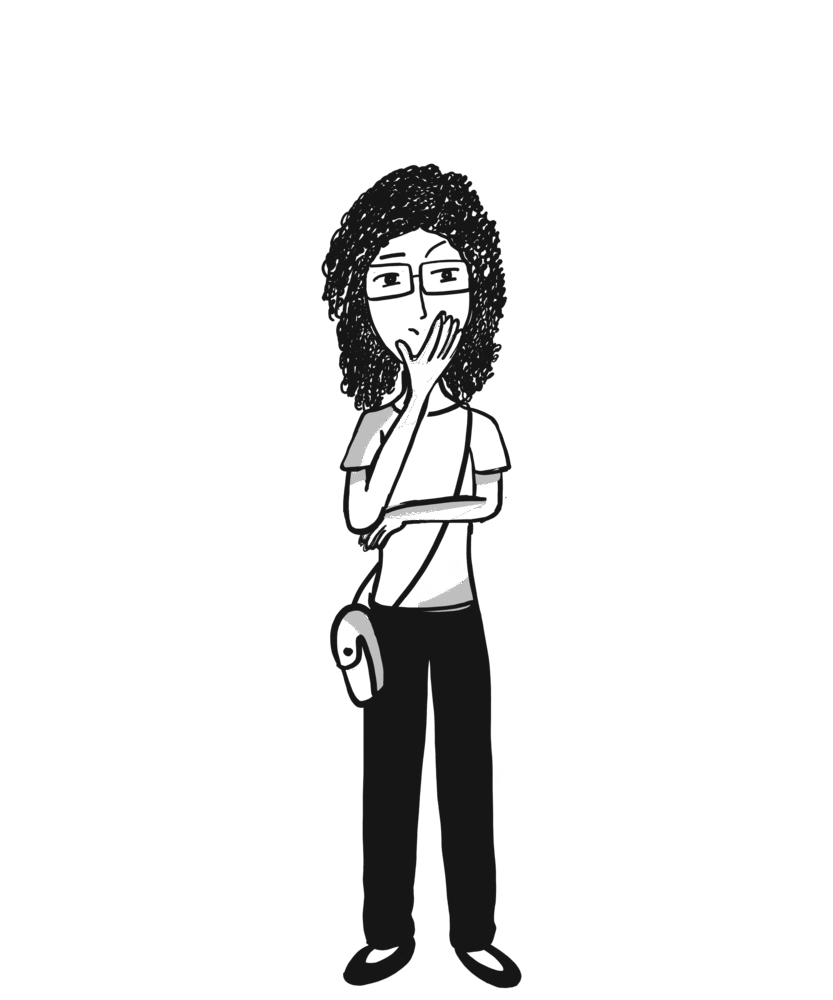 That’s the same as the national average.
Dense population doesn’t equal congestion, clearly. Let’s try again.
Try Again?
(Click to proceed!)
Show Answer
Where should I sell these diapers? (Interactive Data Comic by Gramener)
You guessed:
DELAWARE
Only 3.5% of Delaware has hour-long commutes.
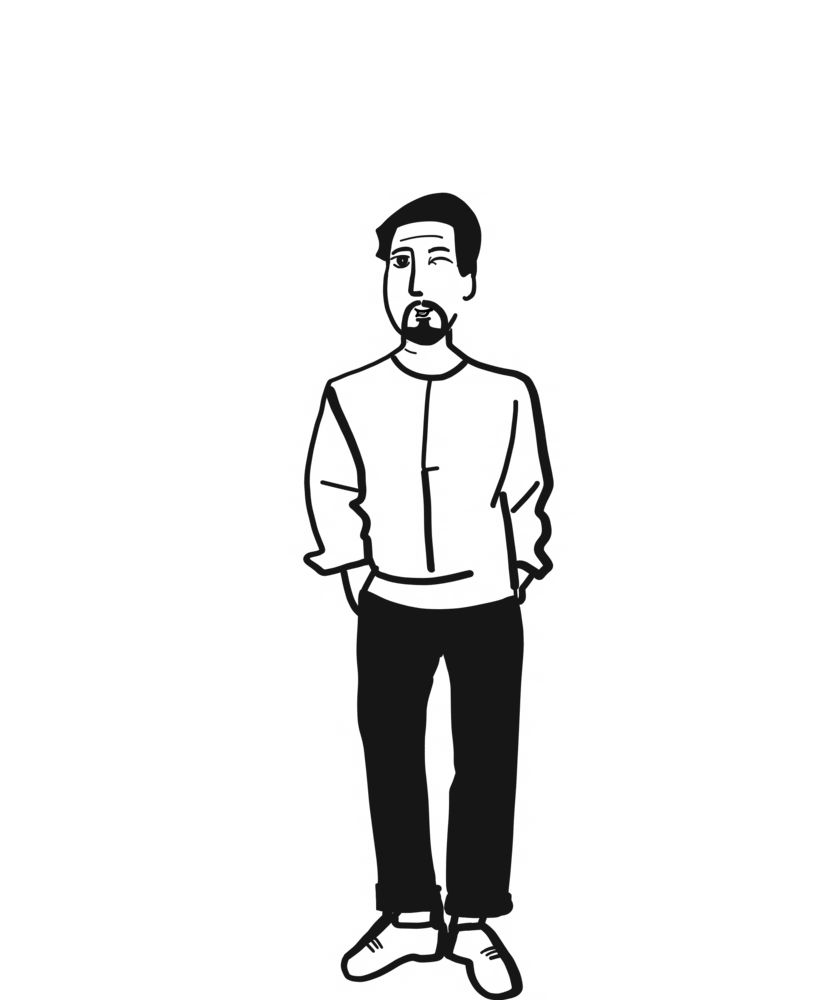 Delaware: 3.5%
US: 4.2%
WRONG!!
Just 55,000 people commute for over 1 hour
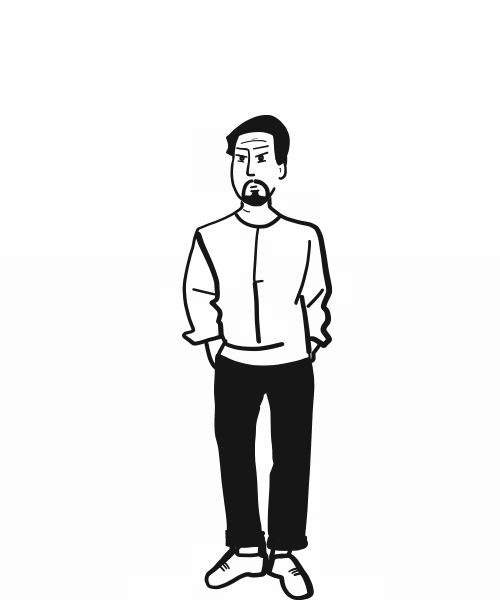 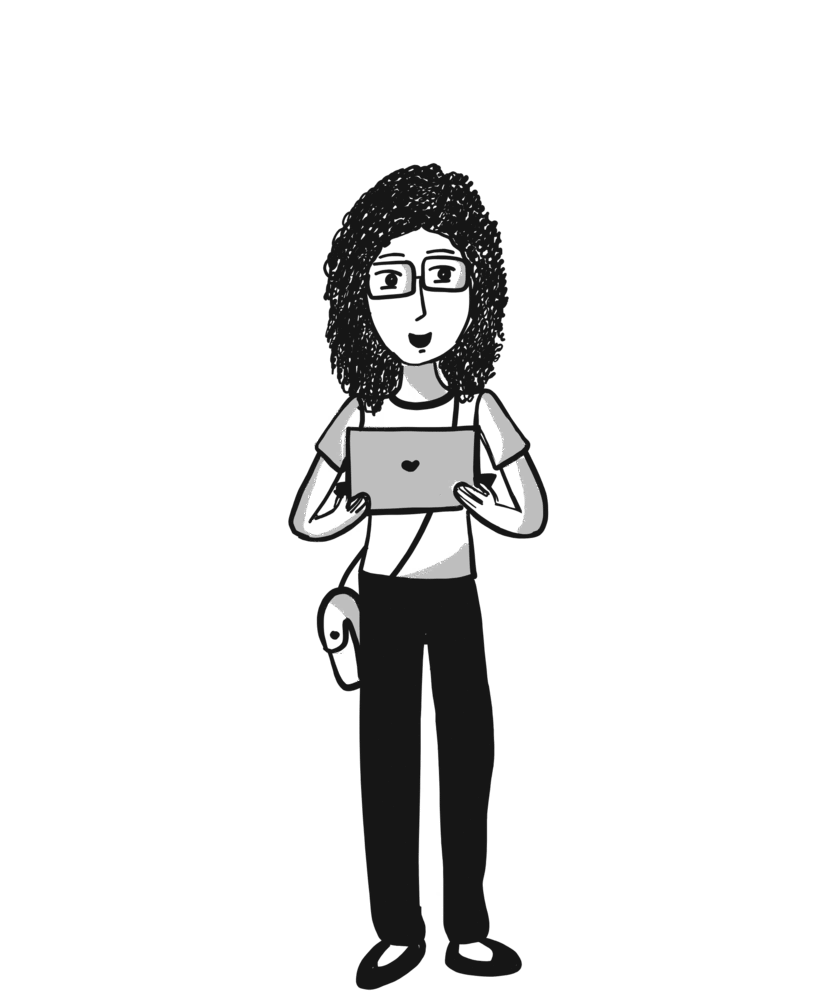 That’s even lower than the national average!
Looks like the traffic is well managed here, clearly. Let’s try again.
Try Again?
(Click to proceed!)
Show Answer
Where should I sell these diapers? (Interactive Data Comic by Gramener)
You guessed:
FlorIDA
3.7% of Florida has hour-long commutes.
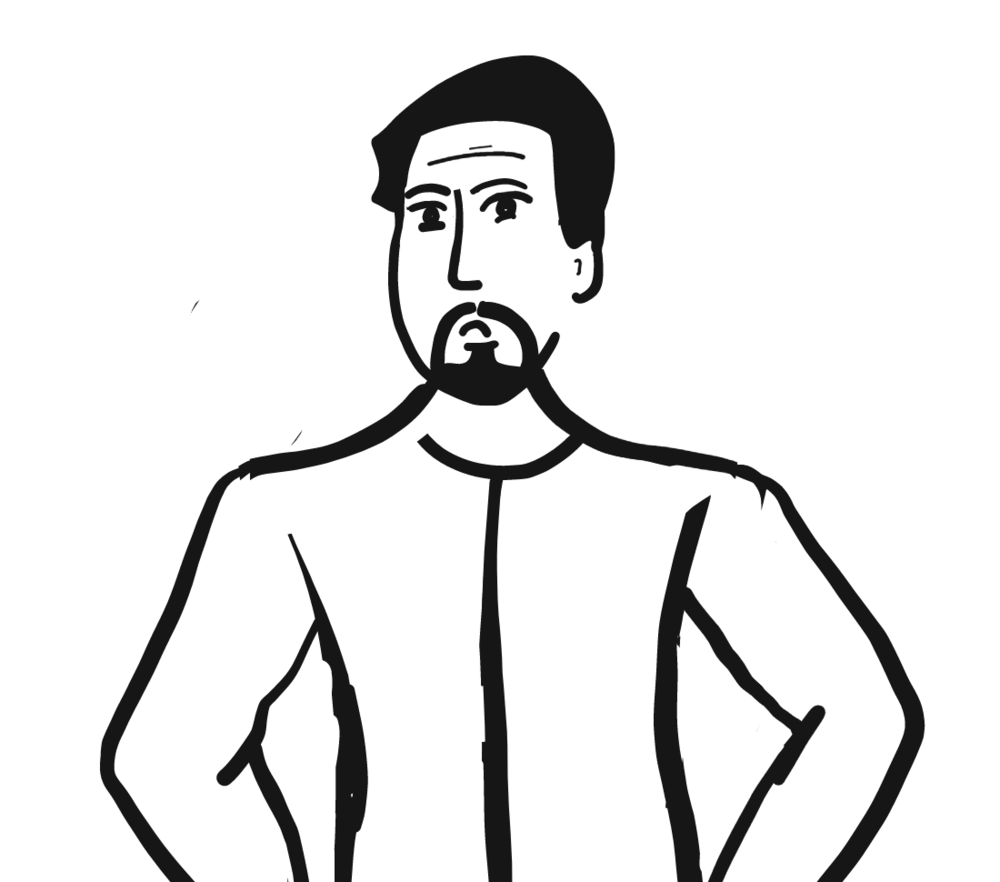 WRONG!!
Florida: 3.7%
But Florida is big. 780,000 people commute over an hour
US: 4.2%
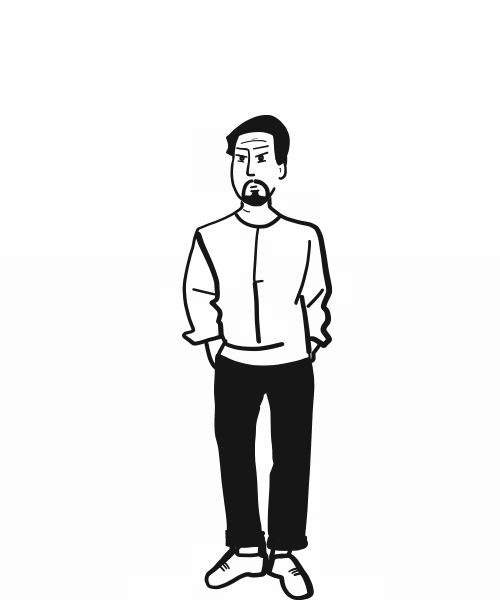 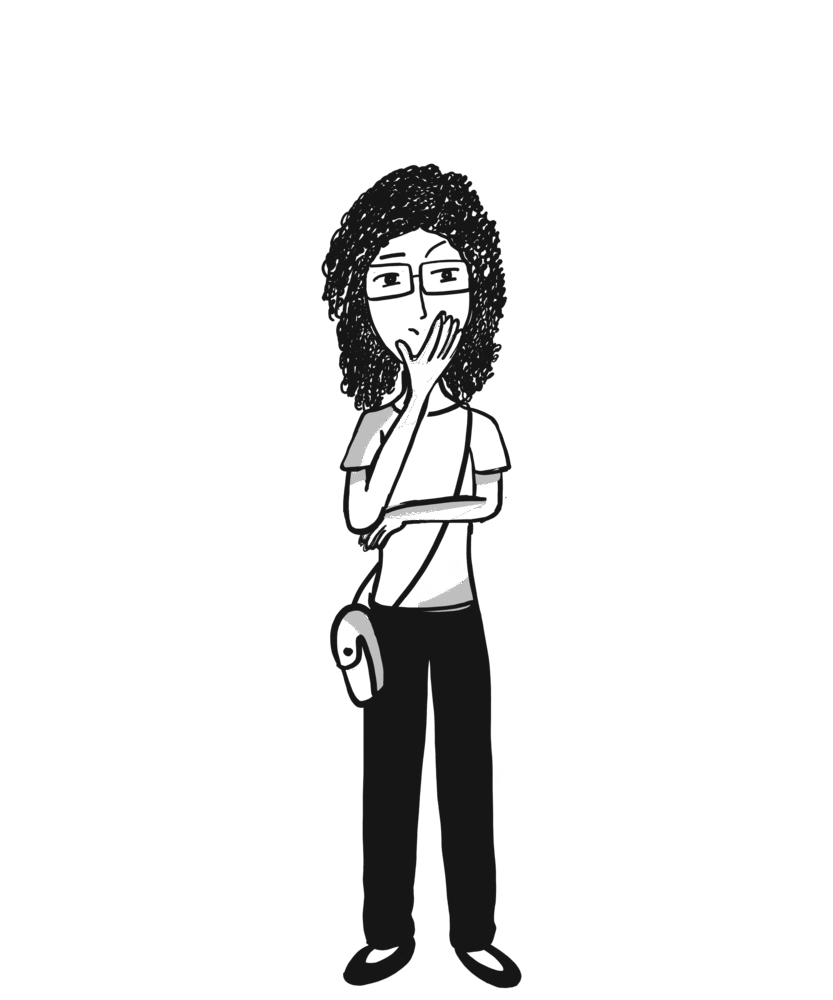 That’s even lower than the national average.
Maybe people live close to work. 
Let’s try again.
Try Again?
(Click to proceed!)
Show Answer
Where should I sell these diapers? (Interactive Data Comic by Gramener)
You guessed:
Maryland
7.7% of Maryland has hour-long commutes!
Maryland: 7.7%
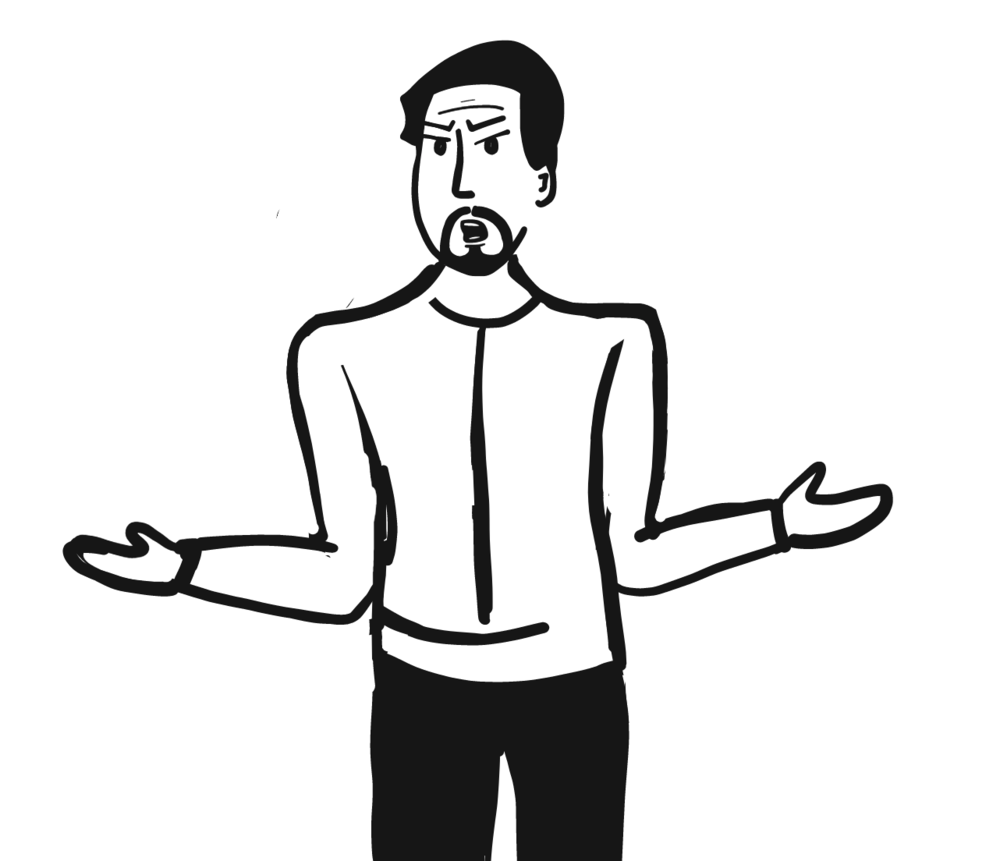 US: 4.2%
CORRECT!!
470,000 people in Maryland commute for over an hour.
This is where we want to launch!
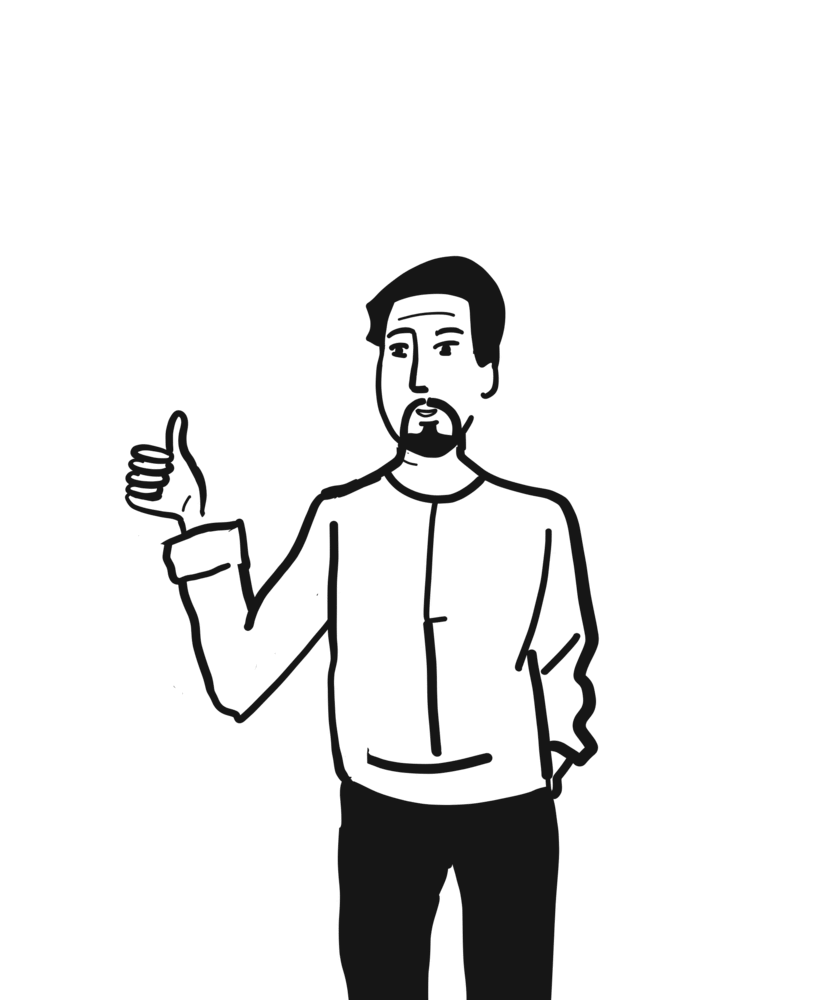 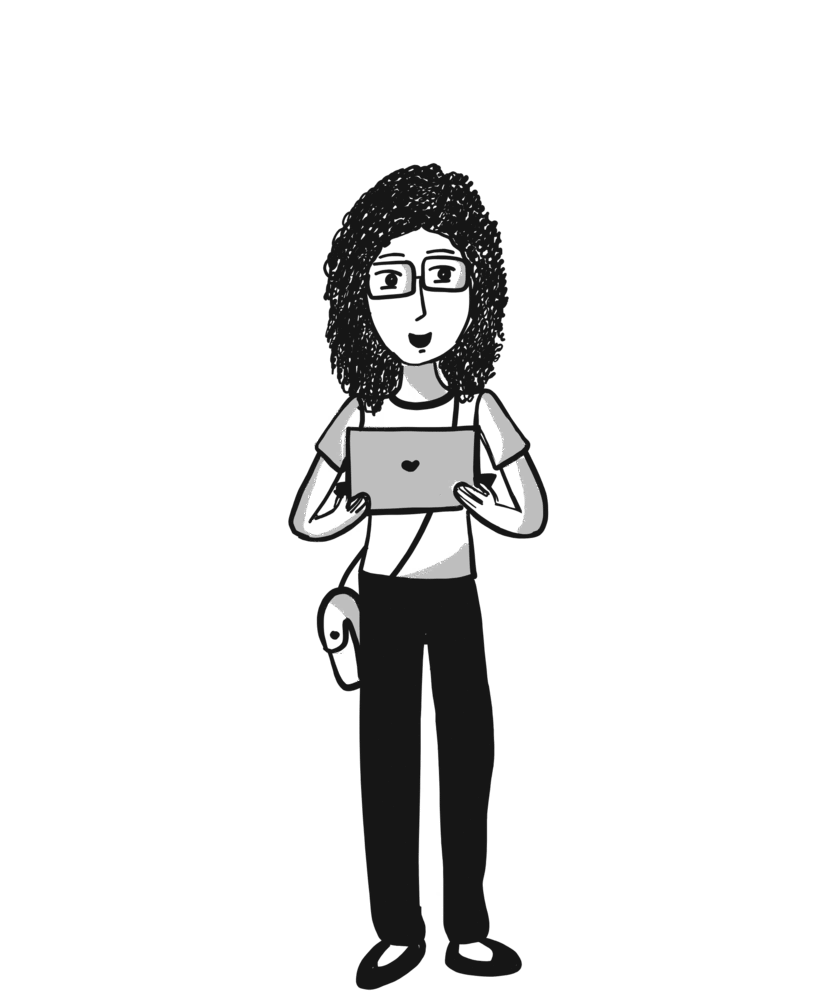 That’s way higher than the national average.
1 in 7 people in Charles County, Maryland commute for over 90 minutes.
Where should I sell these diapers? (Interactive Data Comic by Gramener)
Let’s launch in Maryland, then!
But let’s also make sure Maryland has affluent parents who can afford these.
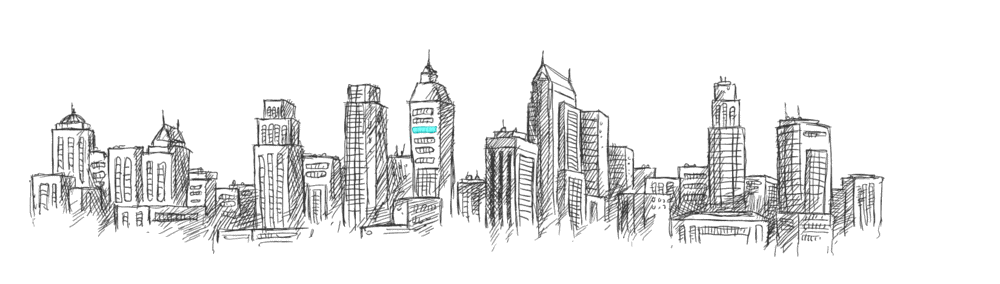 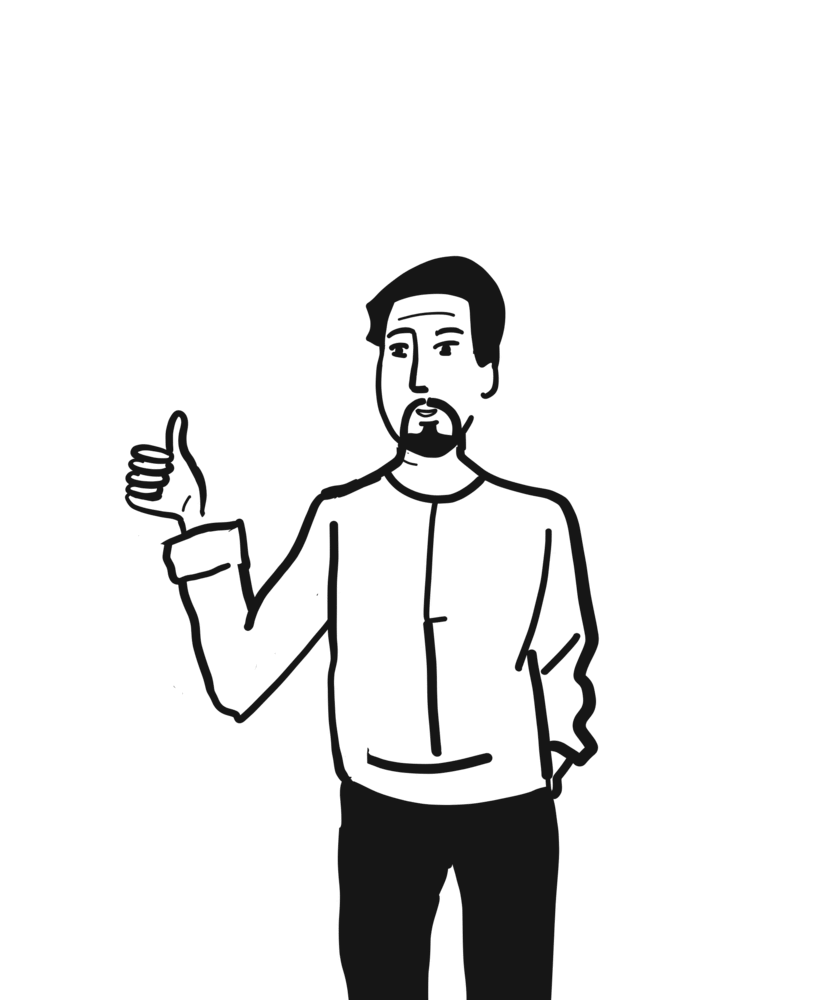 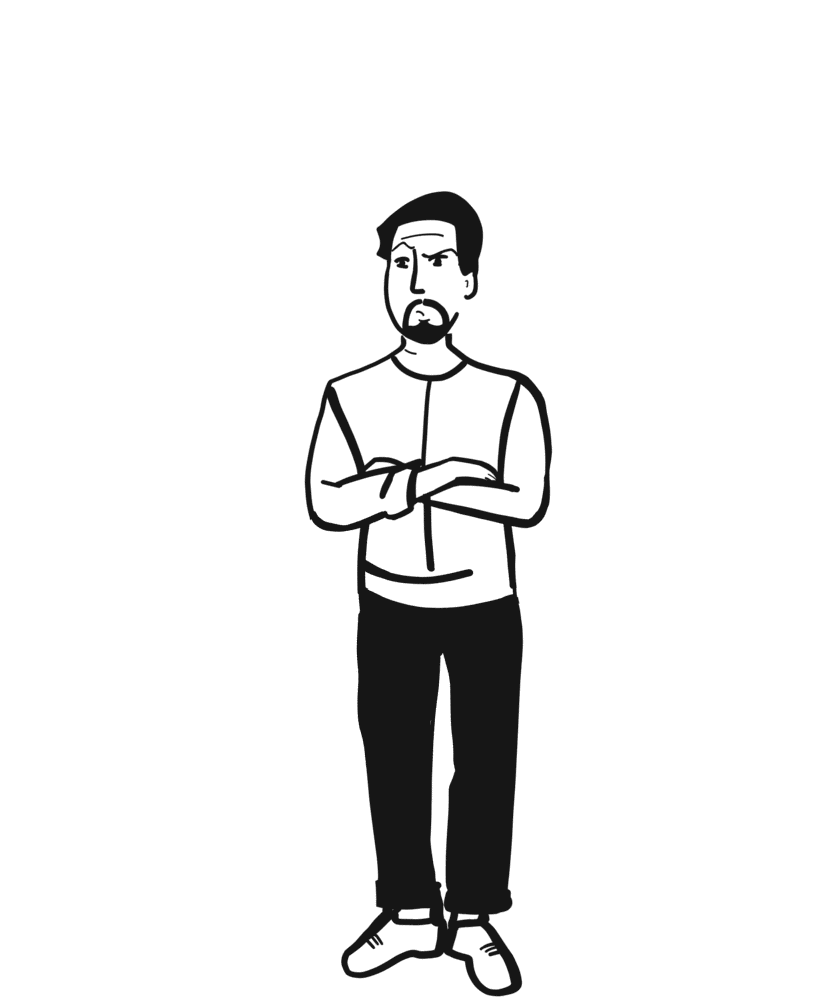 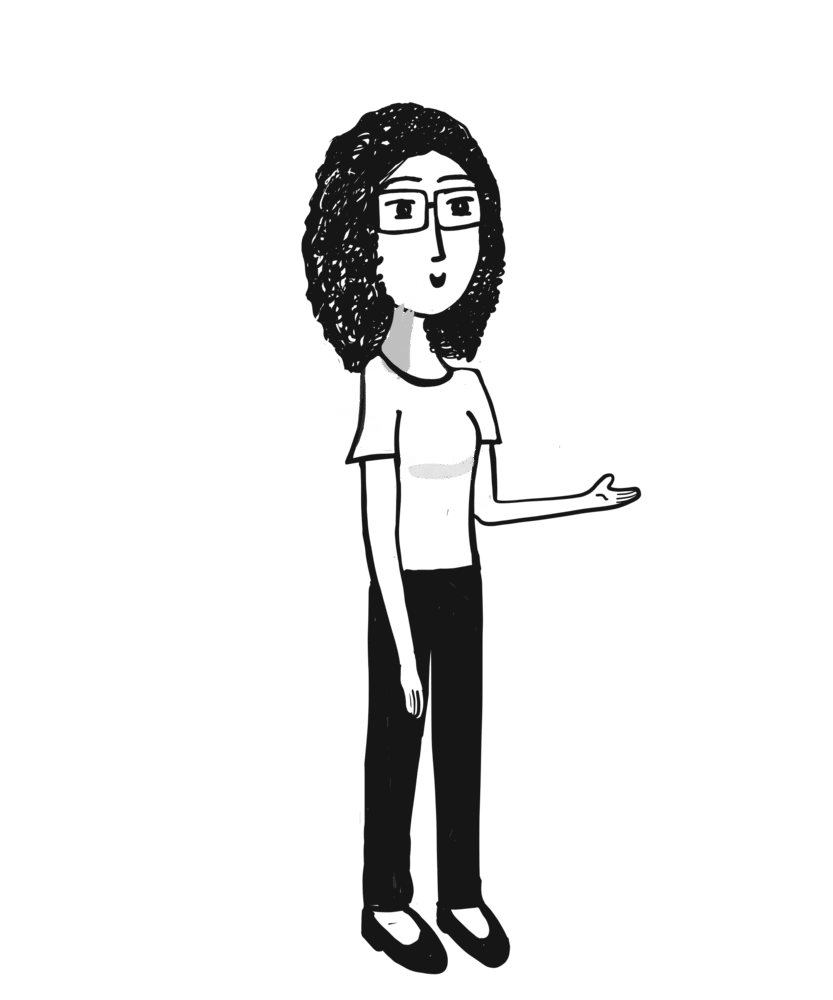 The median income is $40,000. That’s the 2nd highest in the country. Only DC is higher.
And so, the diapers find a new home. Yet again, data saves the day!
The End!
Where should I sell these diapers? (Interactive Data Comic by Gramener)